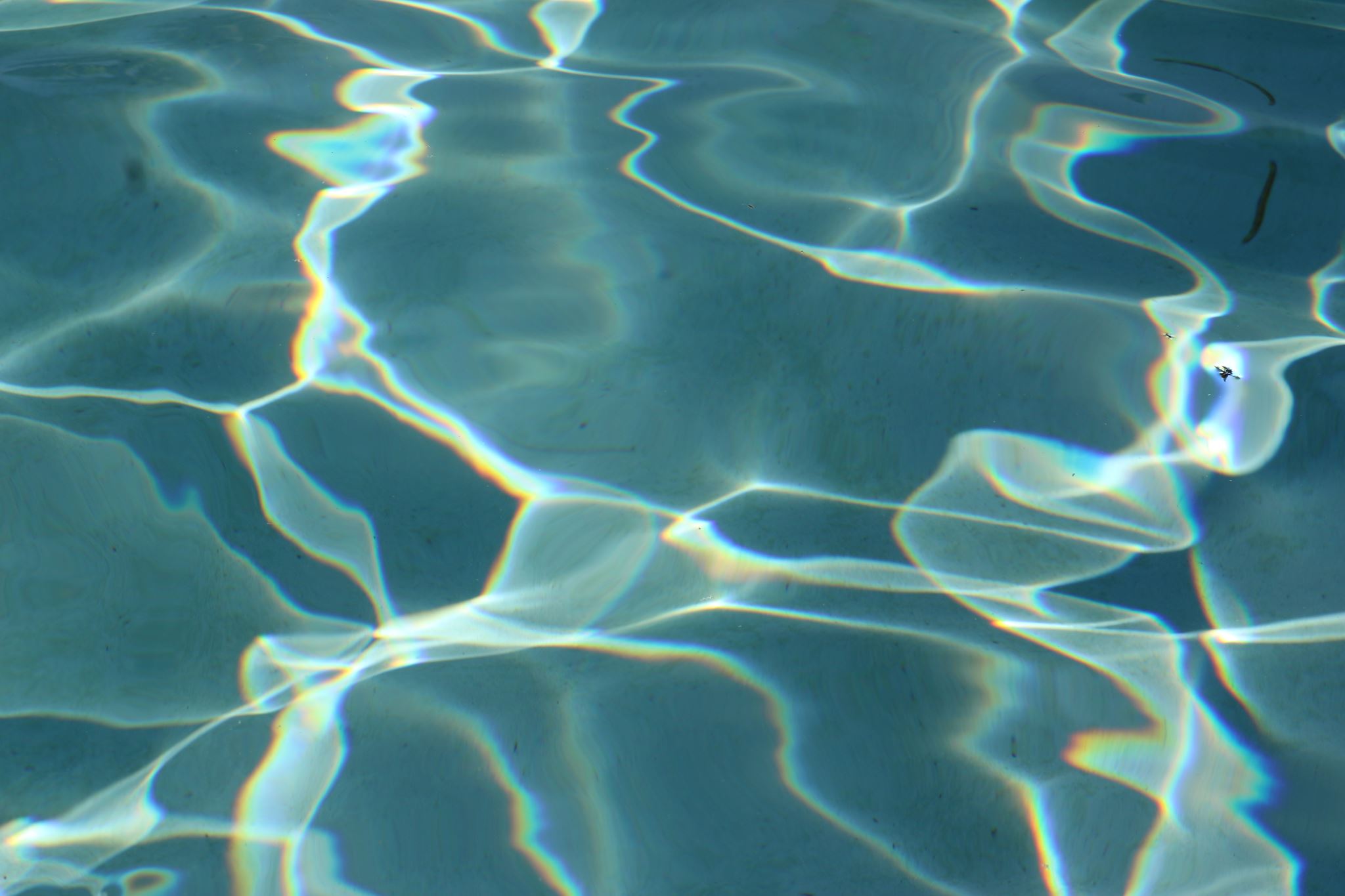 Het was een mooie en tegelijk ook zware en onzekere tijd …Wat heeft het opgeleverd?
Financiële verantwoording van Roparunteam Lelystad
oktober 2019 – oktober 2021
Vanaf 1 oktober 2019 is er een nieuwe Roparun-jaargang gestart. Rond de jaarwisseling wordt de wereld echter overvallen door het coronavirus en in maart 2020 dringt het ook door in de Nederlandse samenleving.Het maakt dat naast alle problemen die mensen persoonlijk raken ook alles wat te maken heeft met Roparun niet meer normaal kan plaatsvinden en er steeds in balans met de situatie gekeken wordt wat er nog wel mogelijk is.Zeker na de vaccinaties zijn evenementen weer meer op gang gekomen en hebben we (eindelijk) in het najaar van 2021 een bijzondere Roparun kunnen lopen; weliswaar ingekort en geheel in Nederland, maar toch.Met dit document verantwoorden wij ons financieel en geven wij weer welke bijdragen wij hebben kunnen leveren aan de mooie doelstellingen van Roparun: ‘Leven toevoegen aan de dagen, waar vaak geen dagen meer kunnen worden toegevoegd aan het leven’
Activiteiten
Nu even niet, nu even wel
opbrengst € 6590 – uitgaven € 3346 – resultaat € 3244
Zalm en wijn
opbrengst € 3576 – uitgaven € 2324 – resultaat € 1252
Spinningmarathon
opbrengst en resultaat  158
Chocoladeletters
opbrengst € 5934 – uitgaven € 3142 – resultaat € 2791
Natuurmarathon
opbrengst € 5185 – uitgaven € 903 – resultaat € 4282
Overige opbrengsten, uitgaven en afdrachten
Deelnemersbijdragen, lotenverkoop
opbrengst en resultaat € 5625
Roparun – Landgraaf-Landgraaf
opbrengst € 7700 – uitgaven € 638 – resultaat € 7062
Overige opbrengsten en uitgaven
opbrengst € 3065 – uitgaven € 4165 – resultaat € - 1100

Afgedragen aan Roparun
deelnemersbijdrage, loten, stortingen door activiteiten
         € 20630   (en nog de bijdrage team R’dam)